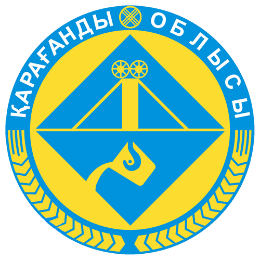 АКИМАТ КАРАГАНДИНСКОЙ ОБЛАСТИ
РАЗВИТИЕ МАССОВОГО И ДЕТСКОГО СПОРТА – ОСНОВА ФОРМИРОВАНИЯ ЗДОРОВОЙ НАЦИИ
2021 г.
Послание Президента Республики Казахстан
 «Казахстан в новой реальности: время действий»
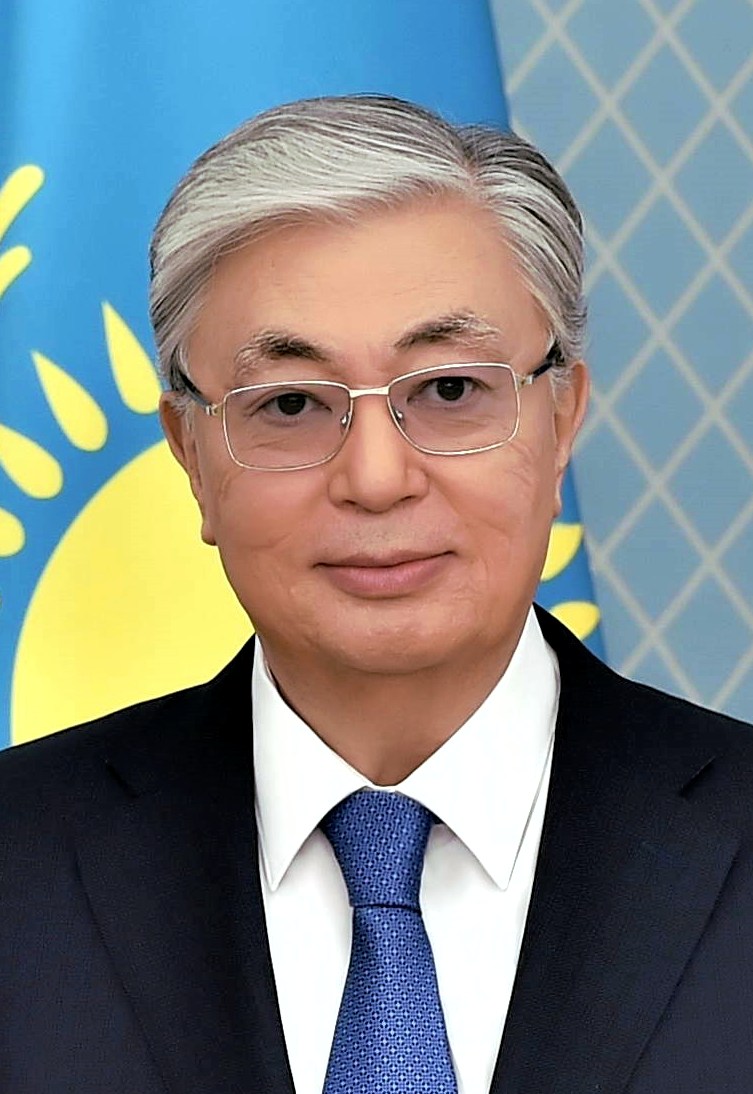 Необходимо обратить самое серьезное внимание на спортивный, творческий потенциал подрастающего поколения.
Приоритет нужно отдать массовому спорту, физкультуре и, конечно, детям. В каждой области, крупных районных центрах следует открыть спортивные секции.

				К.К.Токаев
ОХВАТ НАСЕЛЕНИЯ ФИЗИЧЕСКОЙ КУЛЬТУРОЙ И СПОРТОМ
36%
33%
30,5%
Общее количество населения области
1 375 788 чел.
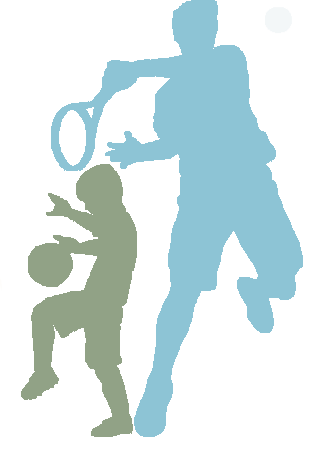 45%
42%
39%
2021г.
2020г.
2022г.
Охват населения
Количество занимающихся спортом

419 658
2024г.
2025г.
2023г.
ОРГАНИЗАЦИИ ФИЗИЧЕСКОЙ КУЛЬТУРЫ И СПОРТА
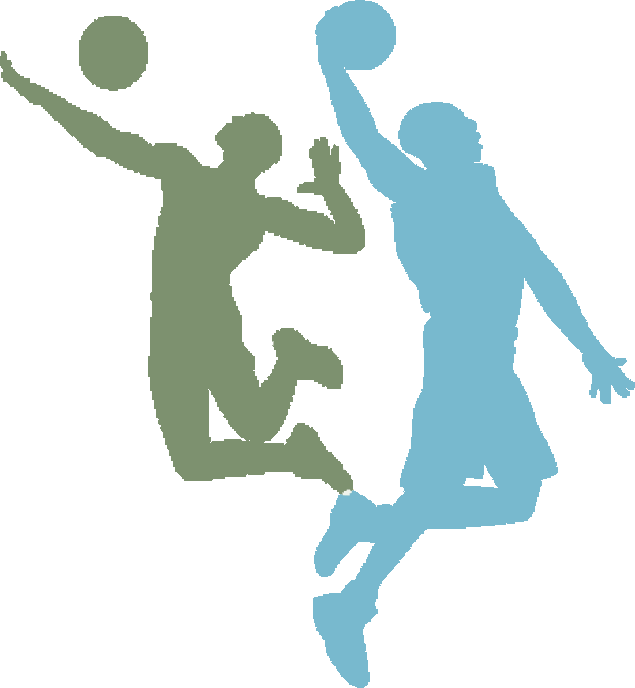 Функционируют 1 341 организации физической культуры и спорта
Их деятельностью охвачено свыше 
419 тыс. человек
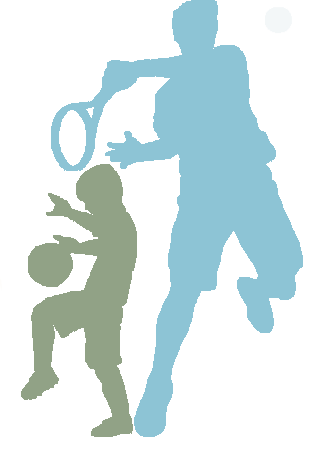 это  30,5 % от общего числа населения области
ДЕТСКО-ЮНОШЕСКИЕ ОРГАНИЗАЦИИ
17 
детско-юношеские спортивные школы
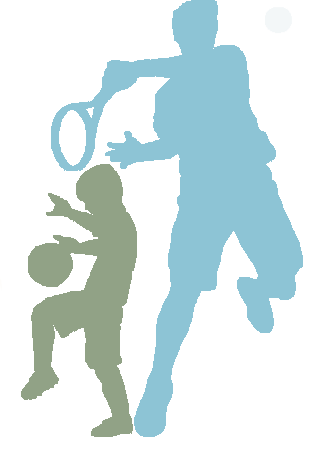 44 спортивных школ
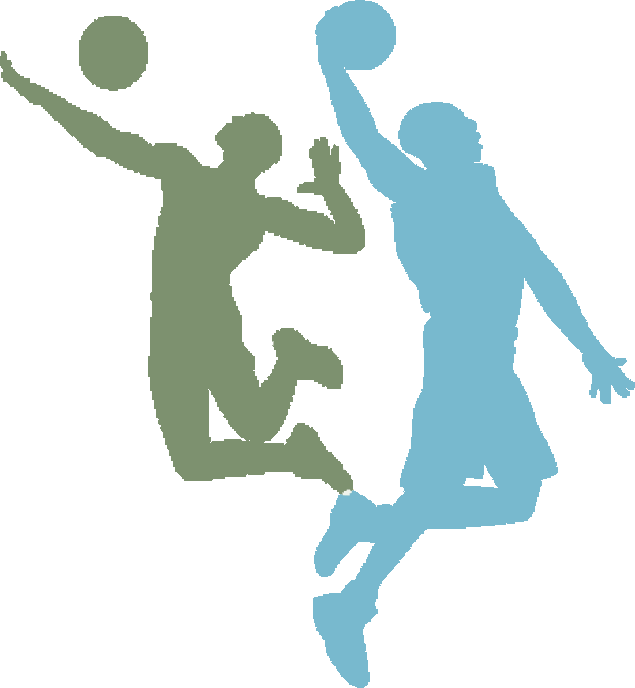 28 
специализированные
 детско-юношеские 
спортивные школы
В ВУЗах
126 секции
В колледжах
431 секция
22 детско-юношеских клубов физической подготовки с охватом - 4 917 человек
109 детско-подростковых клубов с охватом - 12 422 детей
В школах
2 337 секции
Количество занимающихся детей и подростков в спортивных секциях - 144 905 чел. или 62,3%
количество занимающихся - 32 706 человек
СПОРТИВНО-МАССОВЫЕ МЕРОПРИЯТИЯ
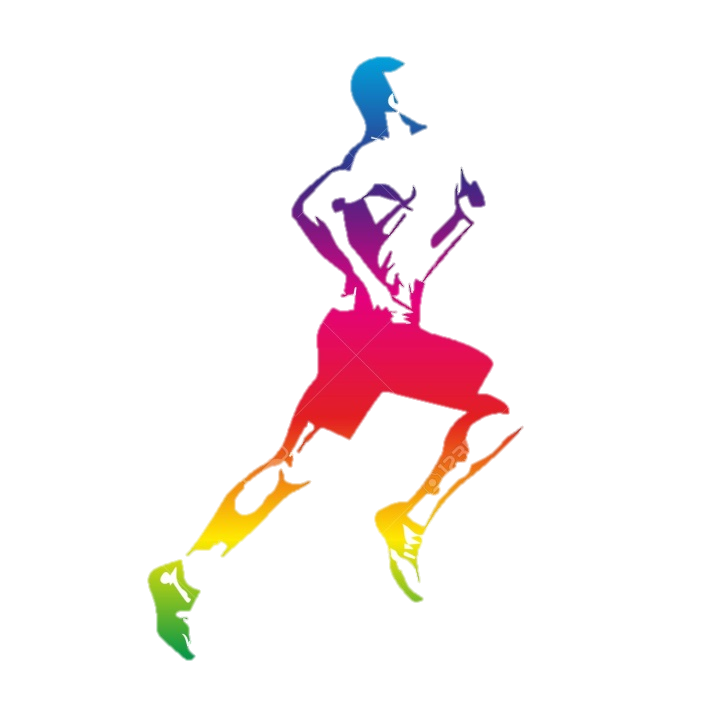 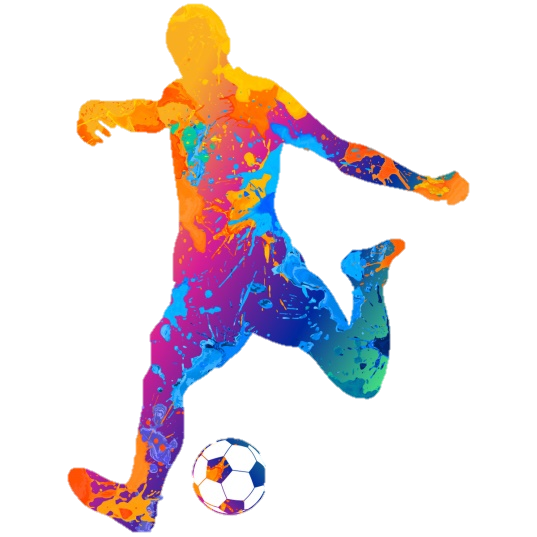 Спартакиада среди госслужащих
Фестиваль национальных видов спорта
Спартакиада среди депутатов
Спартакиада среди лиц с ограниченными возможностями
Летняя Спартакиада среди городов «Арай»
Зимняя Спартакиада среди городов «Ақ қыс»
Сельская зимняя Спартакиада «Қарлы қыс»
Сельская летняя Спартакиада «Сарыарқа»
Женская
Спартакиада
Студентческая
Спартакиада
В данных спортивно-массовых мероприятиях принимают участие свыше 40 тыс. чел.
СПОРТИВНО-МАССОВЫЕ МЕРОПРИЯТИЯ
ШКОЛЬНАЯ ЛИГА
СТУДЕНЧЕСКАЯ ЛИГА
Проводится по 5 видам спорта 
(футбол, волейбол, футзал, шахматы, гандбол)
Проводится по 5 видам спорта 
(волейбол, баскетбол, мини-футбол, қазақ күресі, наст.теннис)
проводится в III этапа
проводится в III этапа
охват - свыше 73 тыс. учащихся
охват - свыше 3 200 студентов
В целях организации досуга в летнее время ежегодно проводятся: 
«Лига дворового футбола» (охват – свыше 1000 чел.)   
«Лига дворового баскетбола» (охват – свыше 500 чел.).
ПРОЕКТ #AulaFit
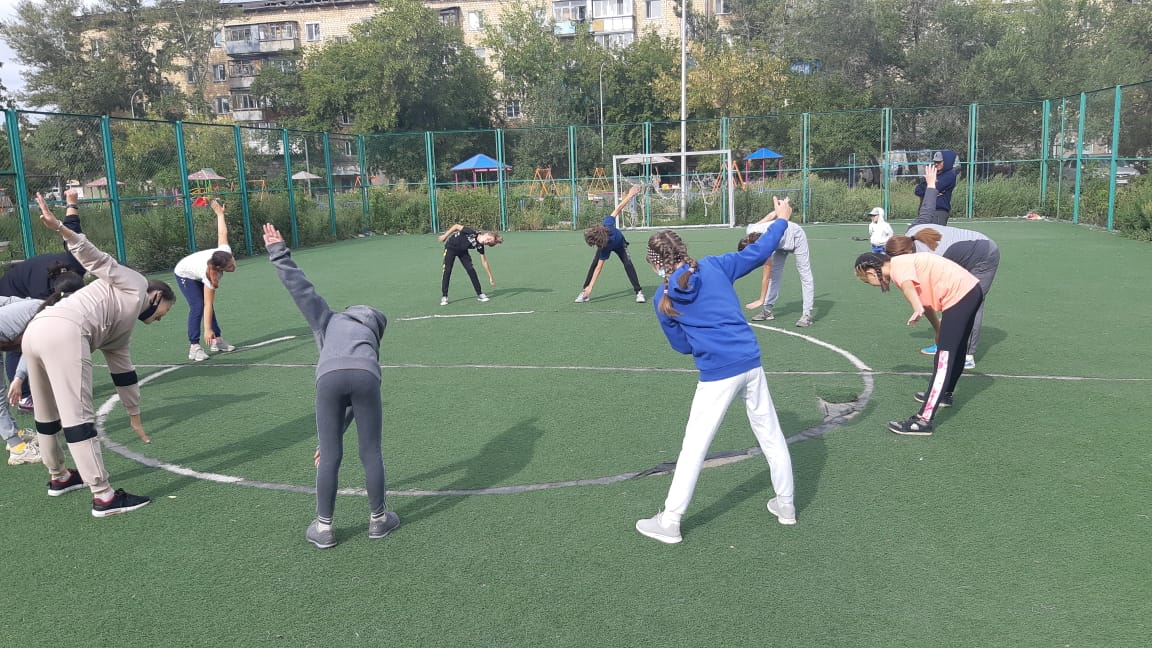 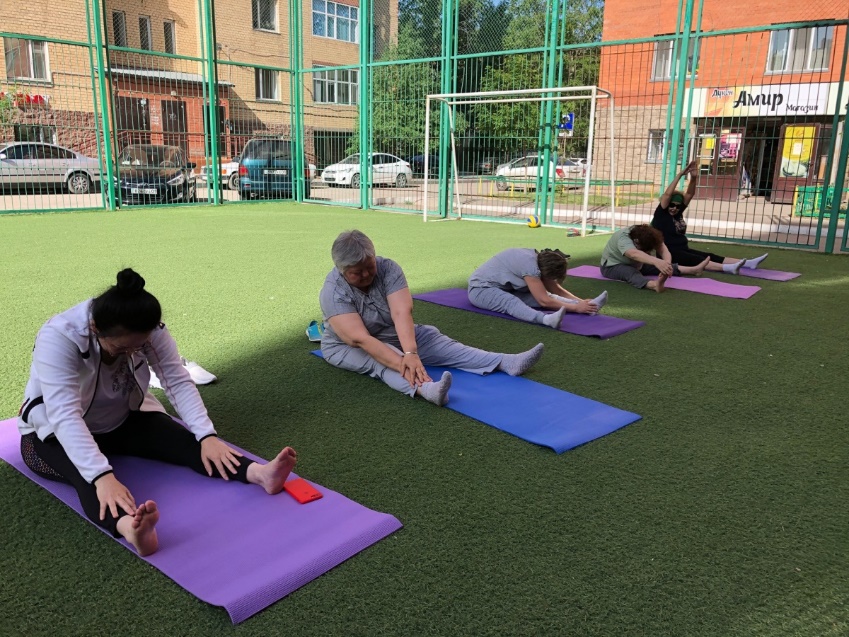 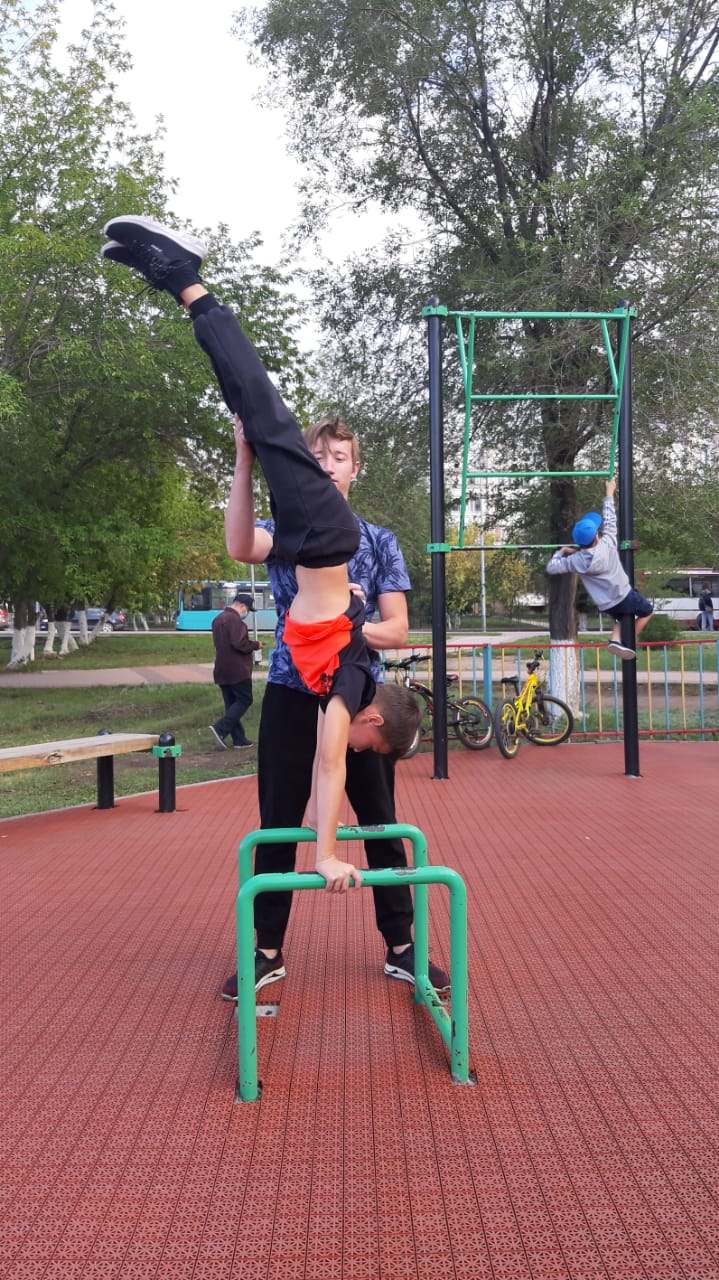 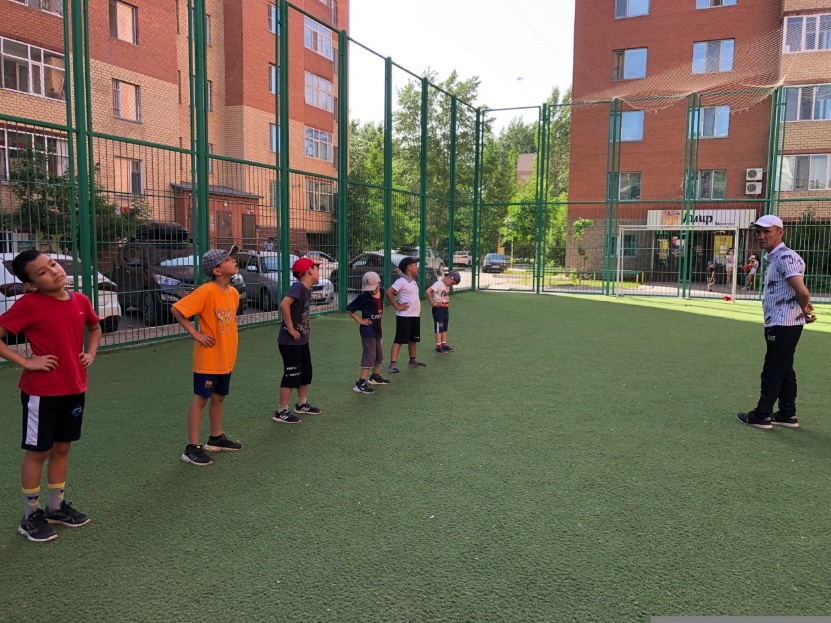 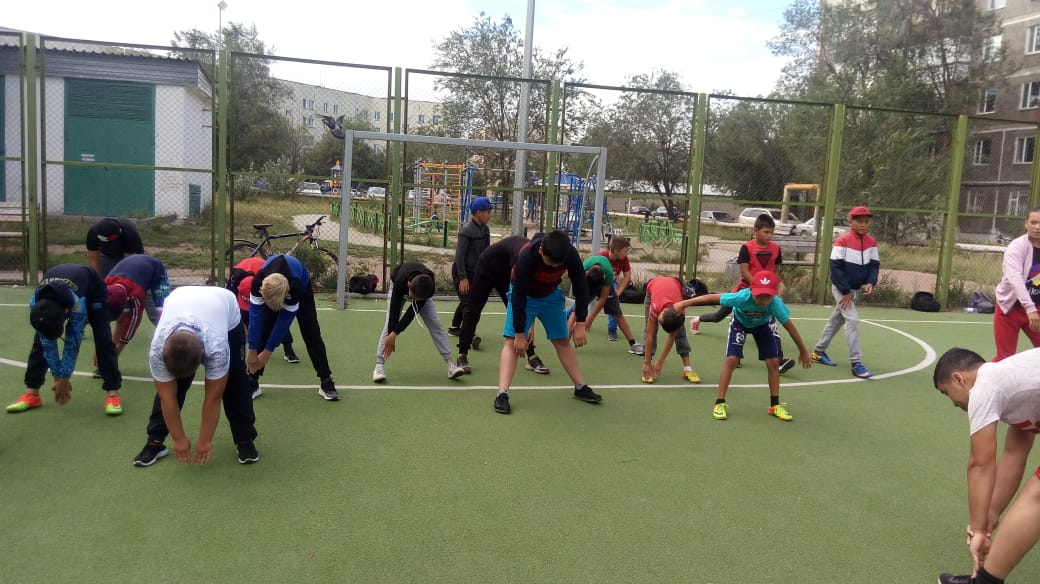 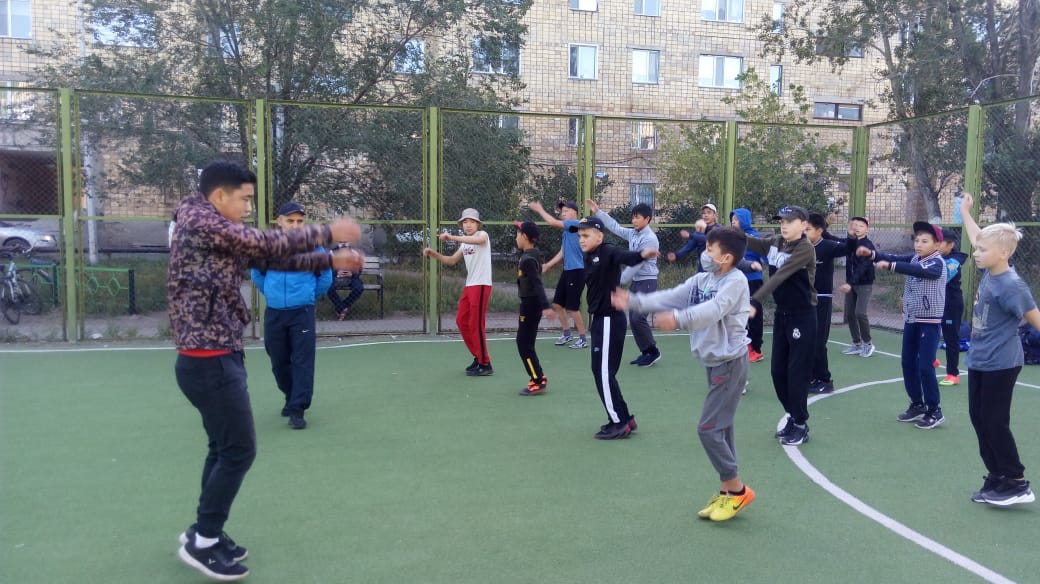 ТЕСТЫ ПЕРВОГО ПРЕЗИДЕНТА РЕСПУБЛИКИ КАЗАХСТАН – 
ЛИДЕРА НАЦИИ
Принимают участие свыше 400 тыс.чел.
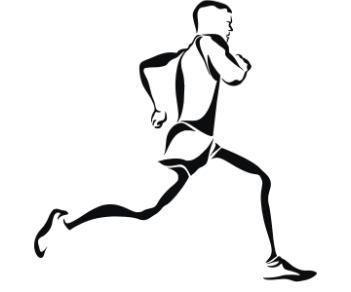 Сдача тестов проводится в три этапа
Президентский уровень
включает три уровня
Национальный уровень
Уровень начальной подготовки
РАЗВИТИЕ СПОРТИВНОЙ ИНФРАСТРУКТУРЫ
Рост спортивных сооружений
Функционируют 3155 ед. спорт сооружений (1735 – открытых, 1420 - крытых), из них - 1230 ед. в сельской местности (39 %). 
Обеспеченность спортивной инфраструктурой составляет - 59 % 
(план 2021 г. - 60%)
3155
3046
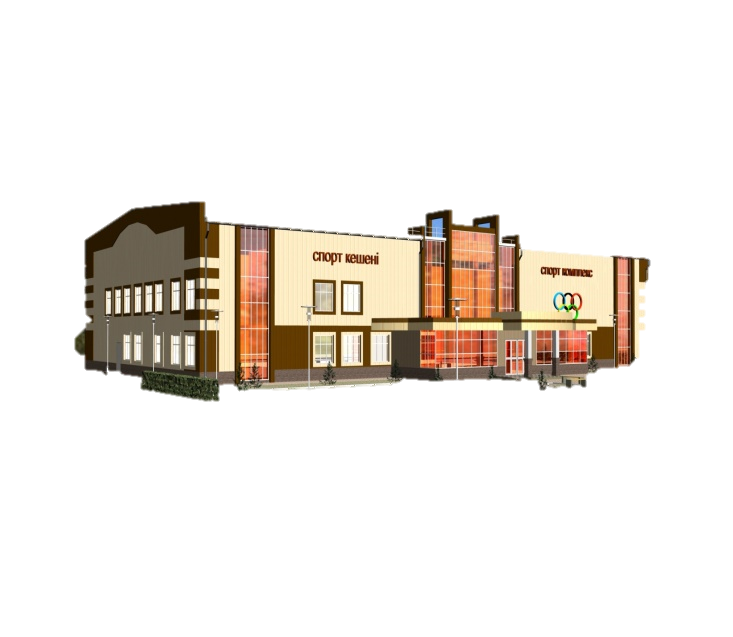 2966
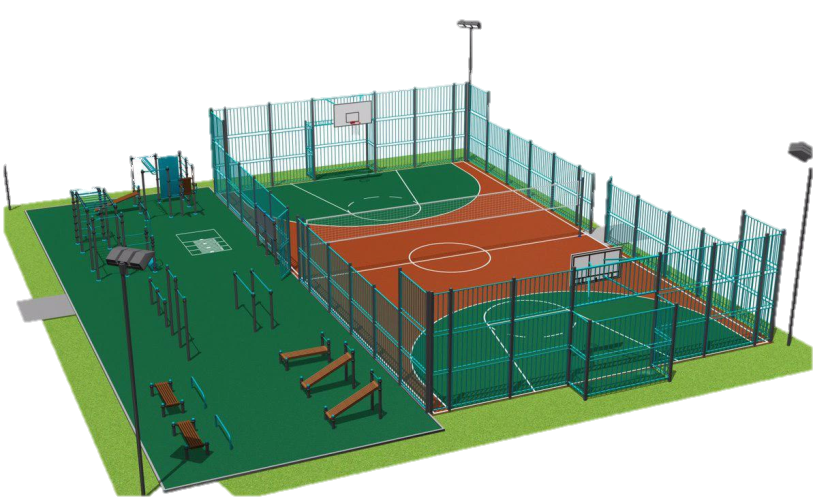 РАЗВИТИЕ СПОРТИВНОЙ ИНФРАСТРУКТУРЫ
Сданы в эксплуатацию в 2020 году
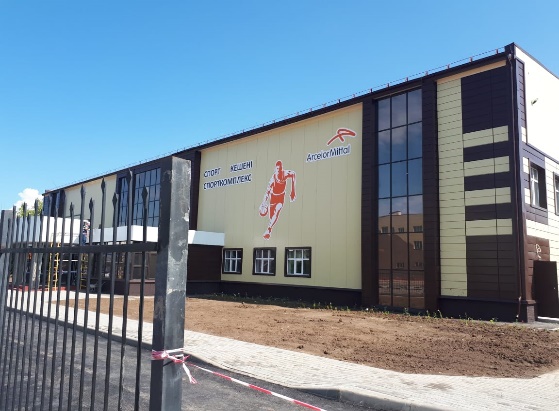 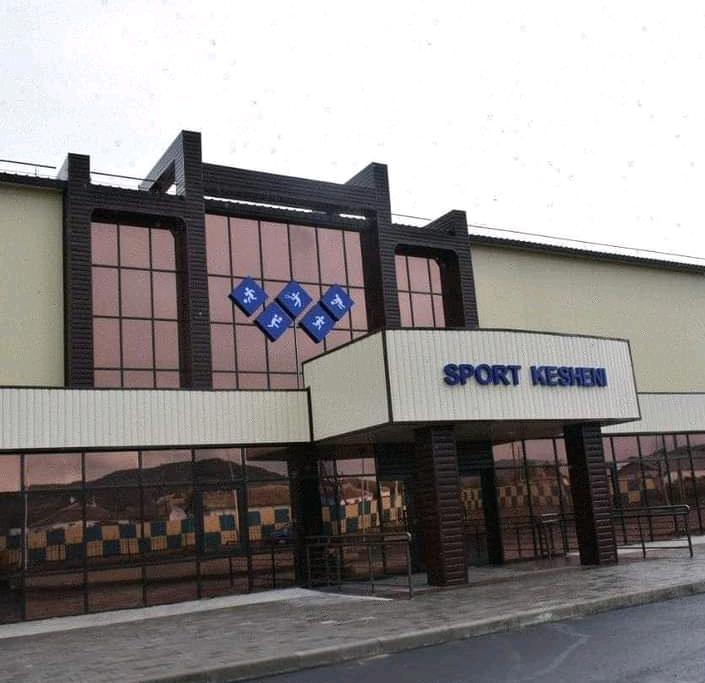 ФОК на 320 мест в г.Каркаралинск 
Общая площадь: 2437,7 кв.м.; стоимость: 643 млн.тг.
ФОК на 320 мест в г.Темиртау 
Общая площадь: 2437,7 кв.м.; стоимость: 526 млн.тг.
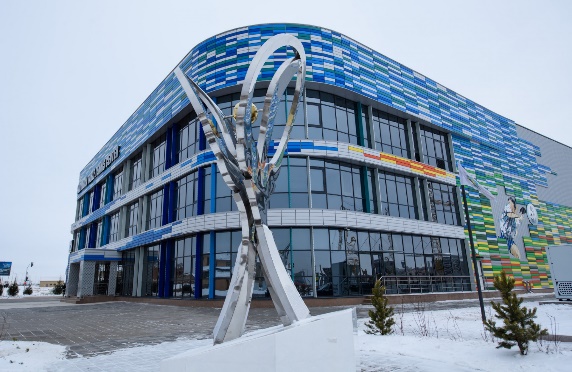 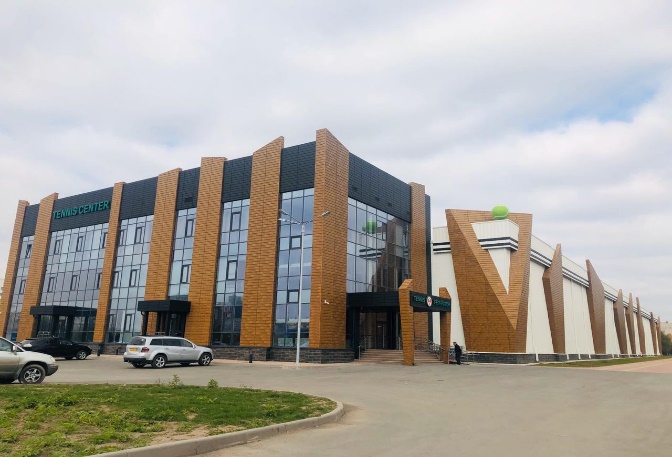 Центр настольного тенниса 
Общая площадь: 3 365 кв.м.; стоимость: 1,4 млрд.тг.
Теннисный Центр 
Общая площадь: 7834,26 кв.м.; стоимость: 2,2 млрд.тг.
10 НОВЫХ ПРОЕКТОВ, РЕАЛИЗУЕМЫХ В РАМКАХ ПРОГРАММ «ДОРОЖНАЯ КАРТА ЗАНЯТОСТИ» и «АУЫЛ - ЕЛ БЕСІГІ»
В рамках «Дорожной карты занятости»
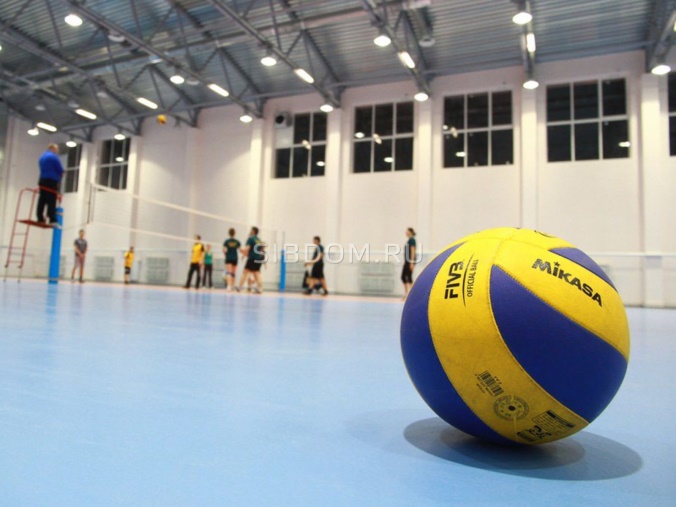 ФОКа на 160 мест с бассейном в г.Шахтинск - 772,9 млн. тг.
ФОКа с бассейном на 320 мест в г.Жезказган - 1 млрд. 203 млн. тг.
ФОКа на 100 мест в с.Карсакпай Улытауского района - 88,1 млн. тг.
ФОКа на 160 мест в с.Жезды Улытауского района - 248,1 млн. тг
Бассейна в с.Нура Нуринского района - 195,8 млн. тг.
Благоустройство территории и строительство инженерных сетей в г.Караганде - 574,5 млн.тг.
Реконструкция стадиона «Юность» в г.Сатпаев - 172,2 млн.тг.
По программе «Ауыл - Ел бесігі»
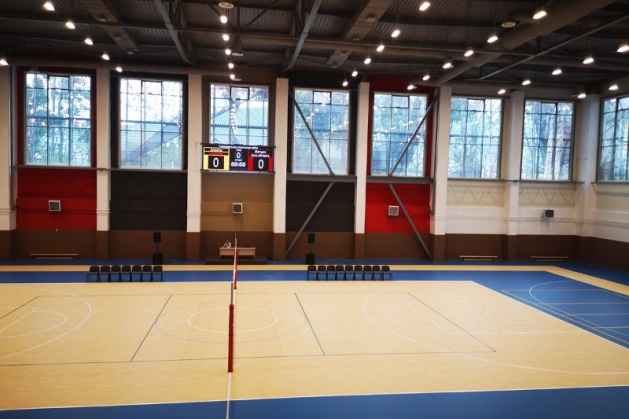 ФОК на 320 мест в п.Ботакара Бухар жырауского района - 569,3 млн. тг.
ФОК на 100 мест в п.Егиндыбулак Каркаралинского района - 593,8 млн.тг.
Крытый хоккейный корт в с.Шахтерский Нуринского района - 170 млн.тг.
РАЗВИТИЕ СПОРТИВНОЙ ИНФРАСТРУКТУРЫ
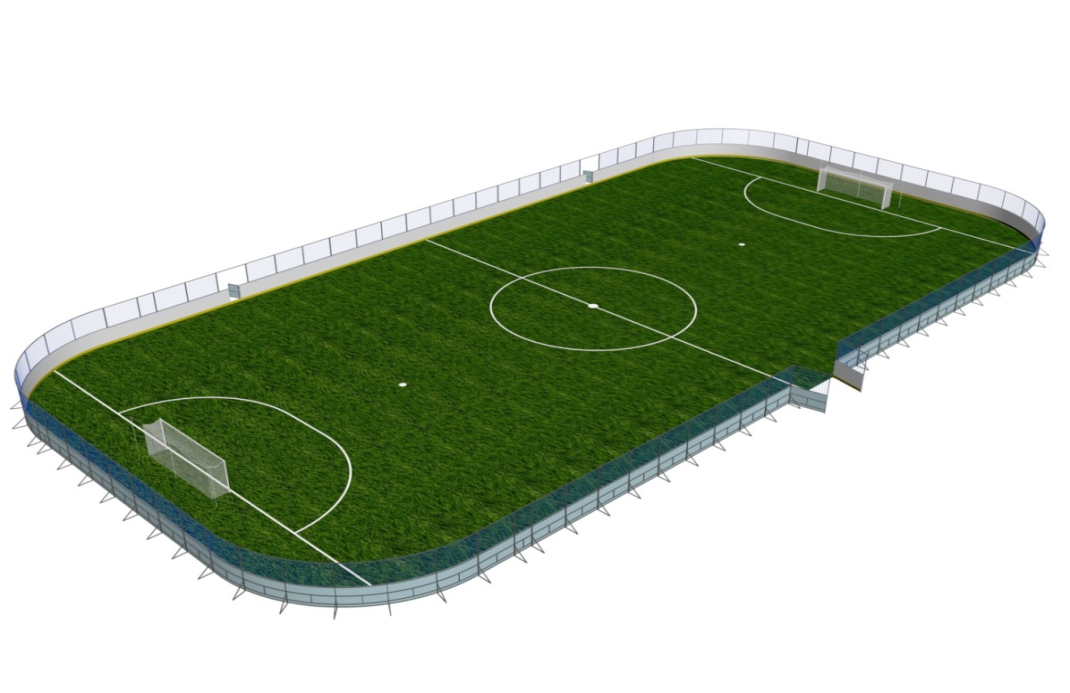 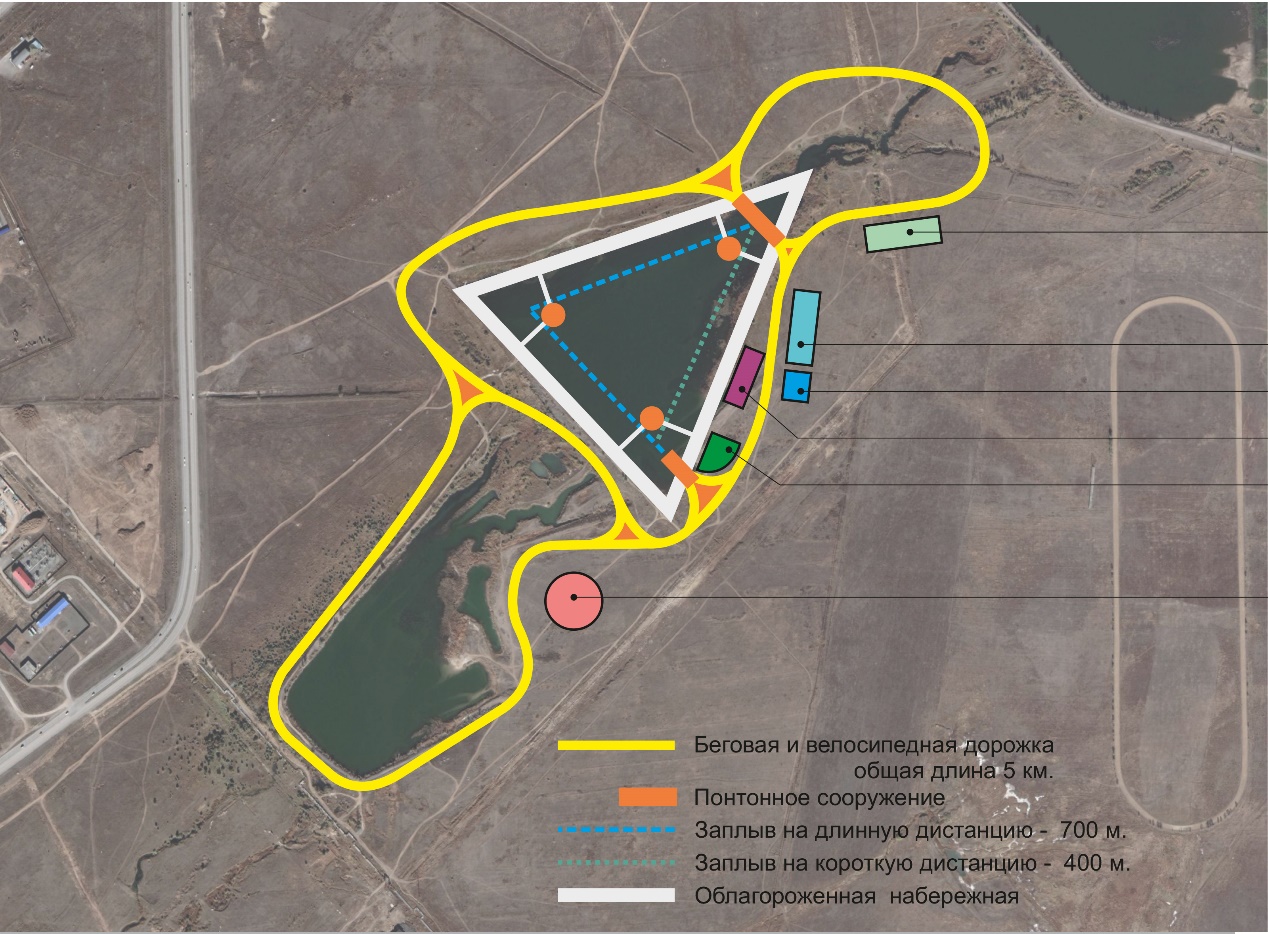 СК им. К.Байшулакова
В области функционируют 333 – площадок с искусственным покрытием, 262 – многофункциональных хоккейных кортов, 34 – площадок стрит-воркаут
В текущем году планируется установка 18 – спортивных площадок, 12 – хоккейных  кортов, 7 – площадок стрит-воркаут
Триатлон парк
КОЛИЧЕСТВЕННАЯ И КАЧЕСТВЕННАЯ СХЕМА СПОРТИВНЫХ СООРУЖЕНИЙ
Профессиональный уровень
Специализированный
Ограниченный
Открытые, доступные
15
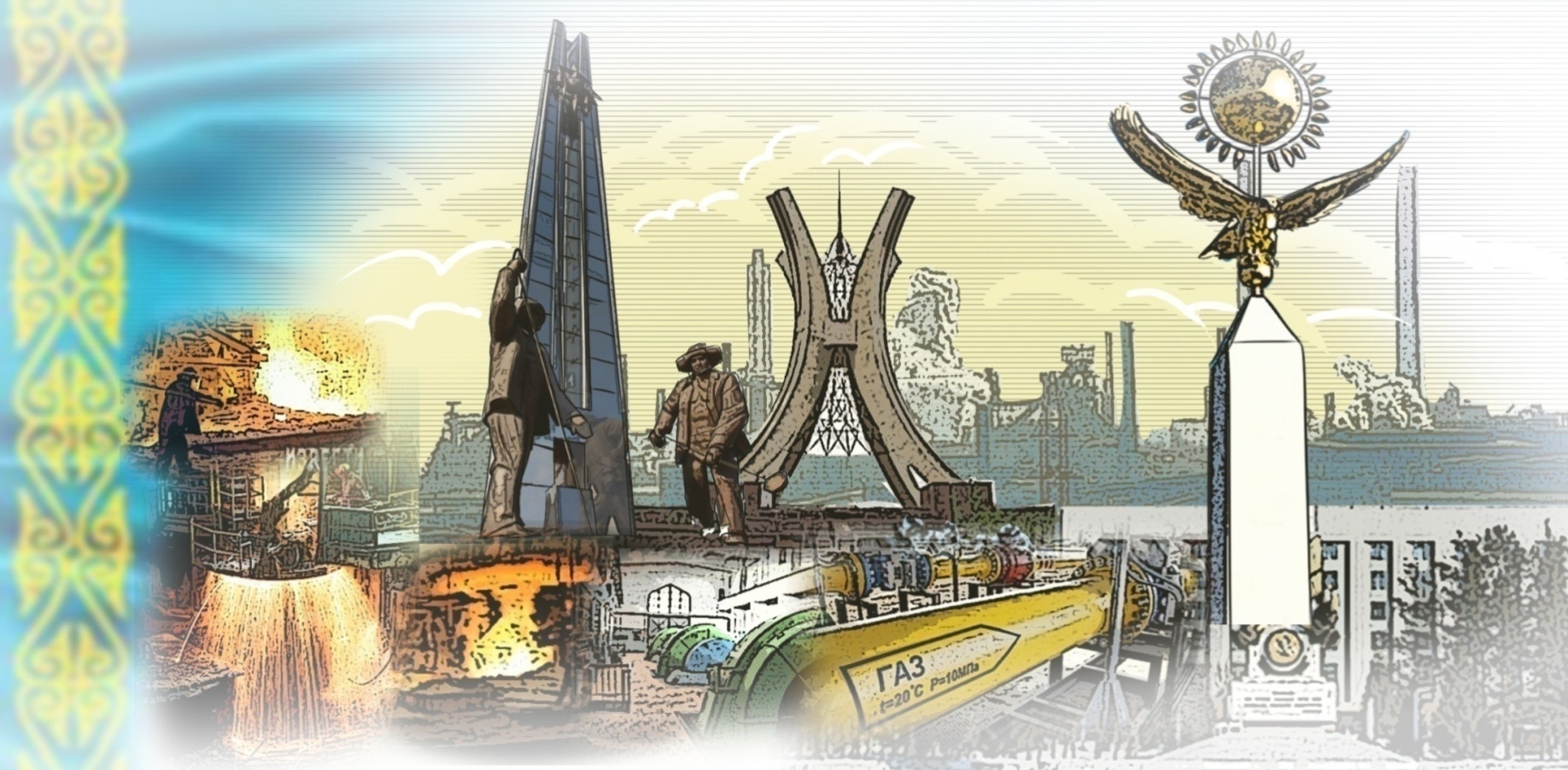 СПАСИБО ЗА ВНИМАНИЕ!